Quantitative genetic analysis of the metabolism of key aroma compounds by Saccharomyces cerevisiae during wine fermentation
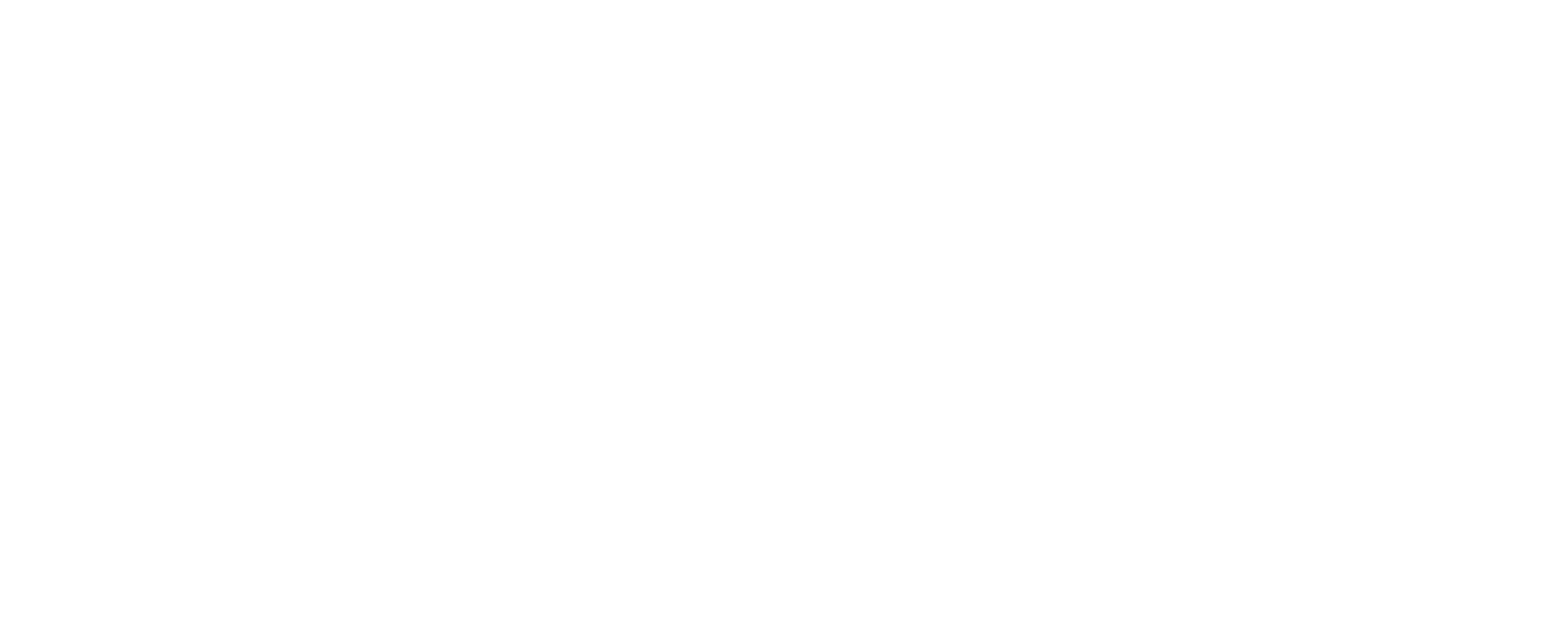 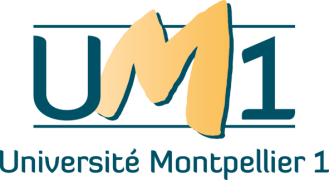 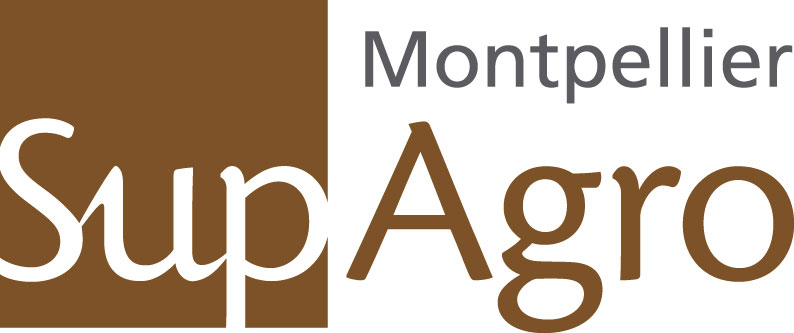 Steyer D 1,2,3, Ambroset C 4,5,6, Brion C4,5,6, Claudel P1,2, Delobel P4,5,6, Sanchez I4,5,6, Erny
C7, Blondin B4,5,6, Karst F1,2, Legras JL 4,5,6
Introduction
Wine aromatic profile is the combination of vine aromatic compounds that can be metabolized by yeast and of compounds produced by yeast during alcoholic fermentation. The variability of the influence of wine yeast strains on wine aroma is well known from wine makers who have selected numerous strains produced nowadays at an industrial scale. Even though several genes involved in the production of aroma have already been described, little is known about the genetic basis of the variability of the metabolism of these compounds. In order to answer this issue, we compared the aroma production and the geraniol metabolism during alcoholic fermentation using a progeny of 30 strains. This progeny was obtained from a cross between S. cerevisiae strains S288C and 59A, and was previously mapped using oligonucleotide microarrays.
Methods
Alcoholic fermentation of a synthetic medium that mimics grape juice, spiked with or without  of geraniol
SBSE -LD extraction of aromatic compounds
Strains :
CGH characterization : high density genetic map with 1900 validated markers
Lab strain

S288c
Haploid derivative from EC1118 :
  59a
QTL analysis with 
R/QTL and J/QTL
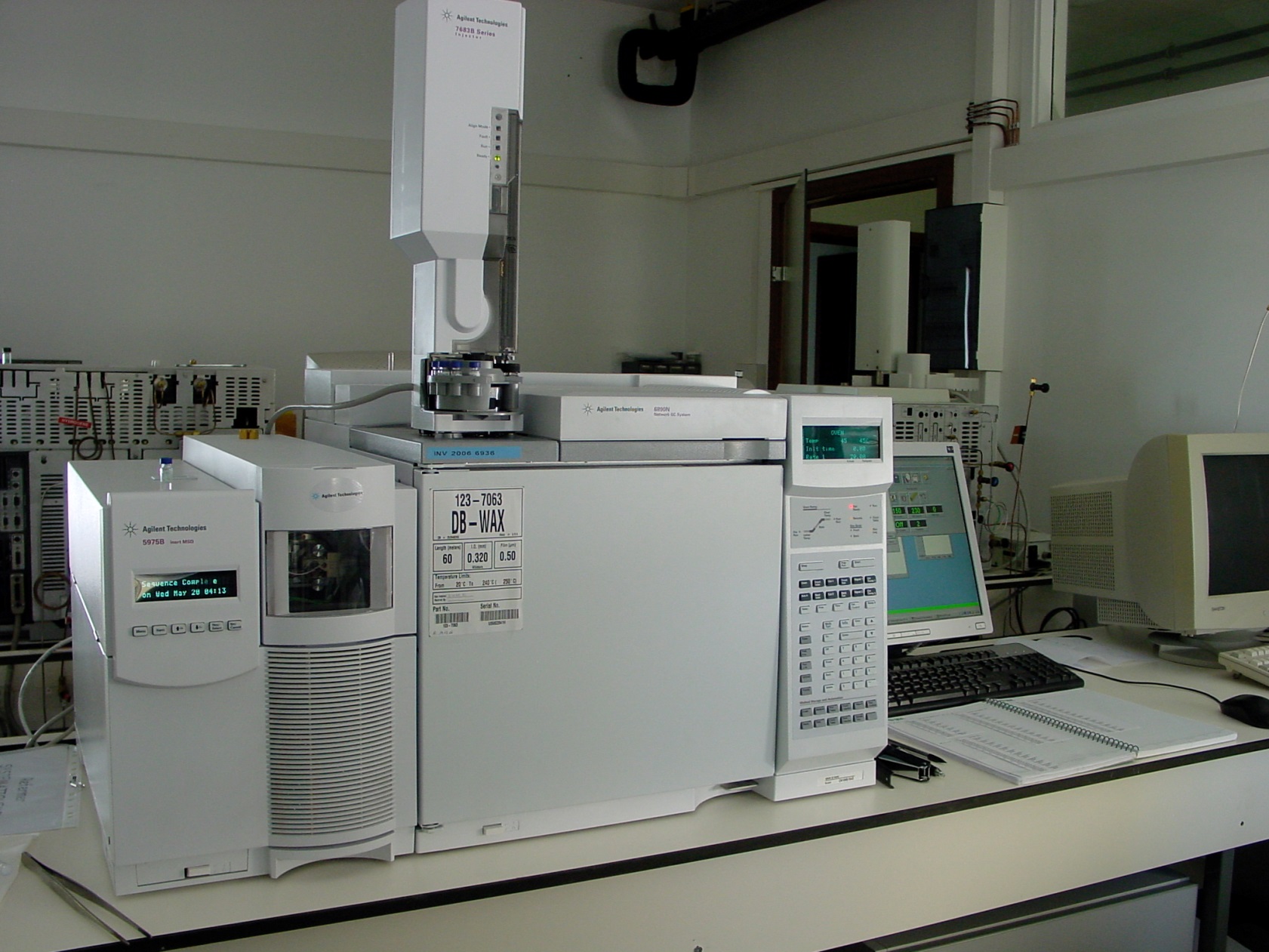 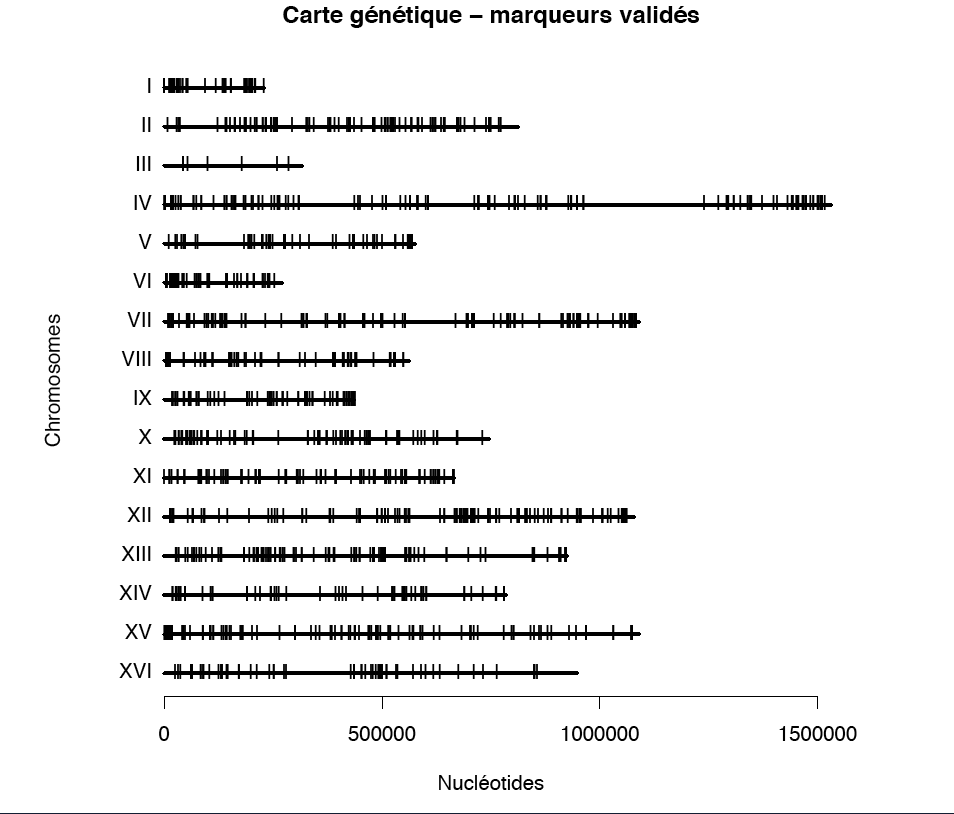 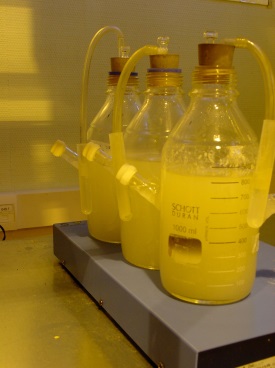 Medium A : 1mg/L geraniol
1% Anaerobical factor 1L, 20°C
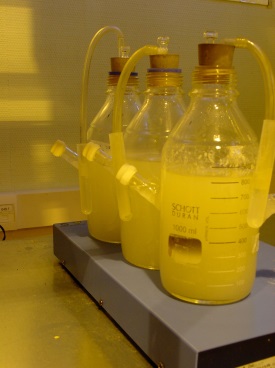 Test for fermentation abilities
Medium B : 5mg/L geraniol
1% Anaerobical factor 250mL, 20°C
30 strains
Candidate gene + validation
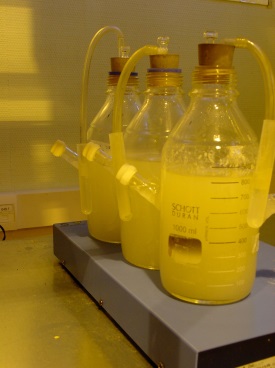 Medium C : 0mg/L geraniol
100% Anaerobical factor 1L, 28°C
about 60 segregants
30 segregants
Results/conclusion
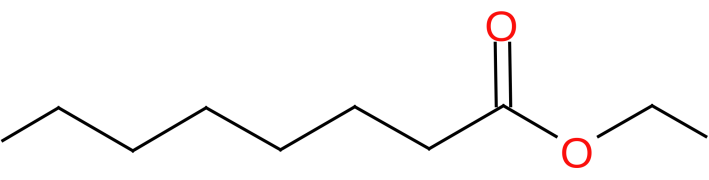 fig
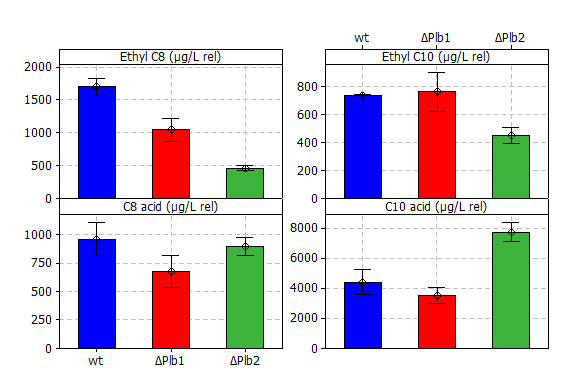 Ethyl octanoate (fruity)
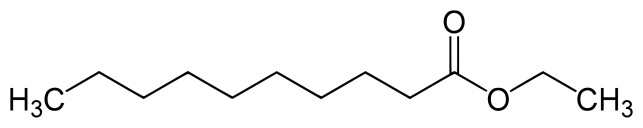 Ethyl decanoate 
(fruity)
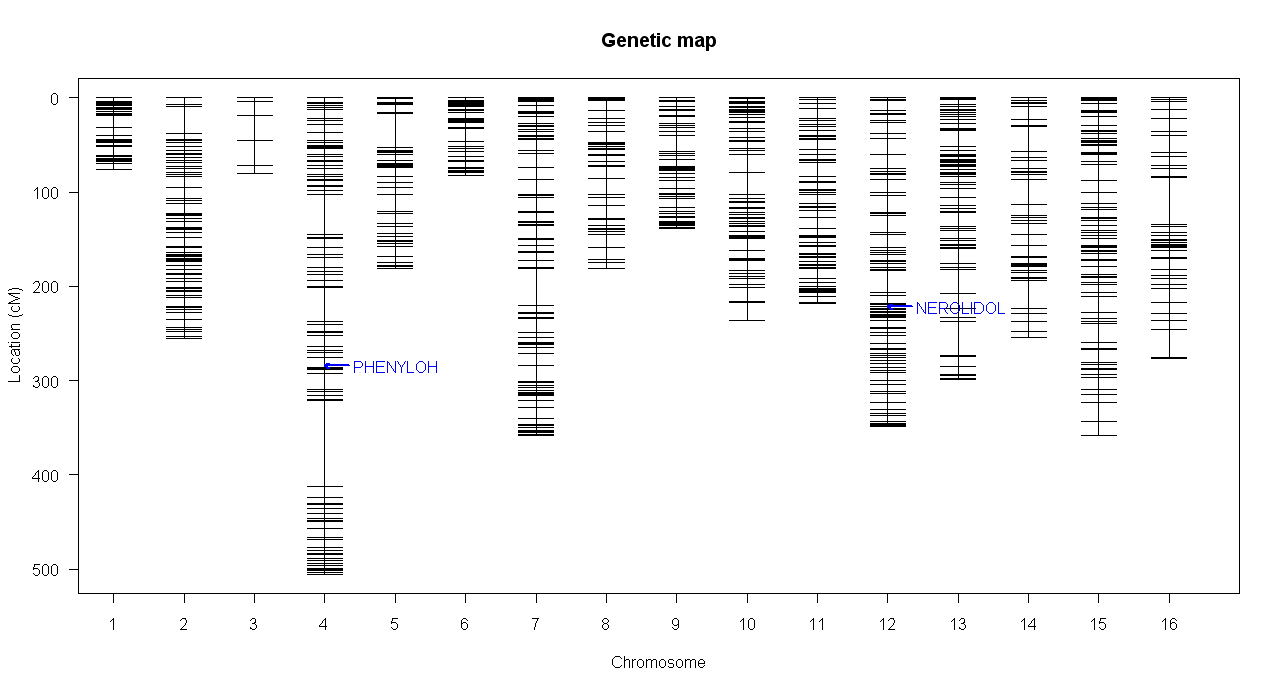 DeletionPLB1/PLB2
C8 acid
Ethyl esters
C10 acid
A-terpi
IsoC8
Cis-trans Roseox
Farnesol
2-PHENYLOH/Ac
Fig 1 : effect of the deletion of PLB1/PLB2 ont ethyl esters and medium chain fatty acids concentration  in enological condition(BY background)
2-PHENYLOH
NEROLIDOL
NEROLIDOL
IsoC8
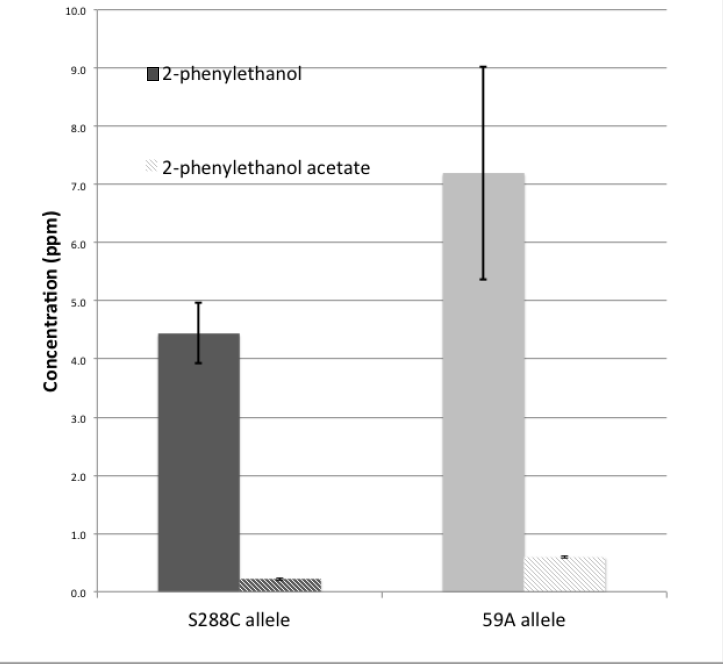 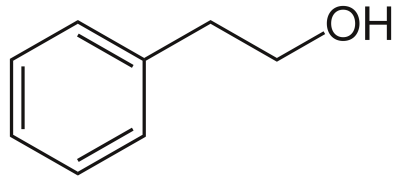 Hemizigote  comparison  ABZ1
2-phenylethanol 
(rose)
Hemizigote comparison PDR8
mQTL detected with J/QTL and R/QTL  => LOD score > 3 ; p-value < 0,05 ; in blue QTL obtained with medium A ; in red QTL obtained with medium B ; in gree QTL obtained withe medium C
Fig 2 : effect of the allelic expression of ABZ1 in enological condition on 2-phenylethanol/acetate concentration
We detected 13 mQTL involved in the production of volatile compounds by yeast during fermentation. One was investigated by deletion and  two by hemizigote comparison. 
In a “By” background, deletion of Phospholipase B2 gene (PLB2) reduces drastically the concentration of ethyl octanoate and decanoate and increases the concentration of decanoic acid (fig 1). In the same condition, deletion of  its homolog PLB1 contributes only to a decrease of ethyl octanoate (fig 1). Thanks to hemizigote we show that the allelic version of the Para-aminobenzoate  synthase (ABZ1) is involved in the production of 2-phenyl –ethanol/-acetate (rose/honey) (fig 2).
We also demonstrate that the alleles of the transcription factor PDR8 found  S288C and 59A differently regulate the release of nerolidol into the media (fig 3) (target : QDR2 data not shown). 

This study illustrates the value of QTL analysis for the analysis of metabolic traits, and in particular the production of wine aromas. It also identifies the particular role of the PDR8 gene in the production of farnesyldiphosphate derivatives, of ABZ1 in the production of numerous compounds and of PLB2 in ethyl ester synthesis. This work also provides a basis for elucidating the metabolism of various grape compounds, such as citronellol and cis-rose oxide.
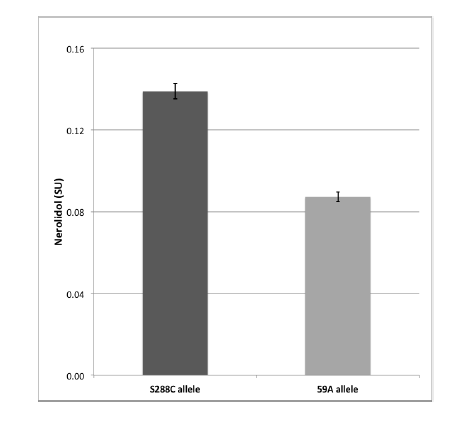 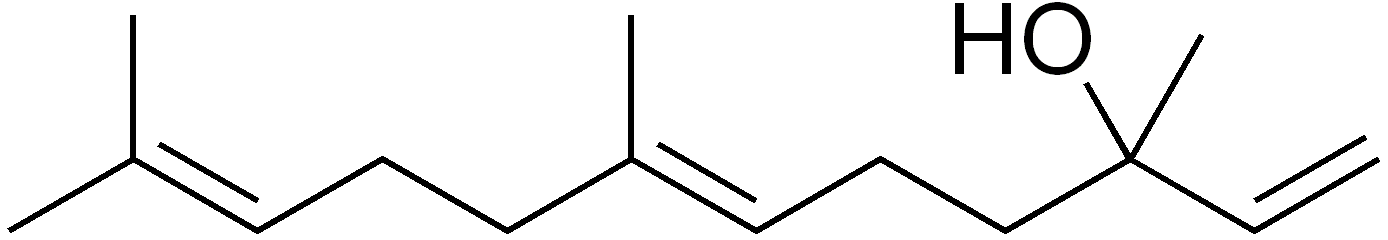 Nerolidol (floral)
Fig 3 : Effect of the allelic expression of PDR8 in enological condition on nerolidol concentration
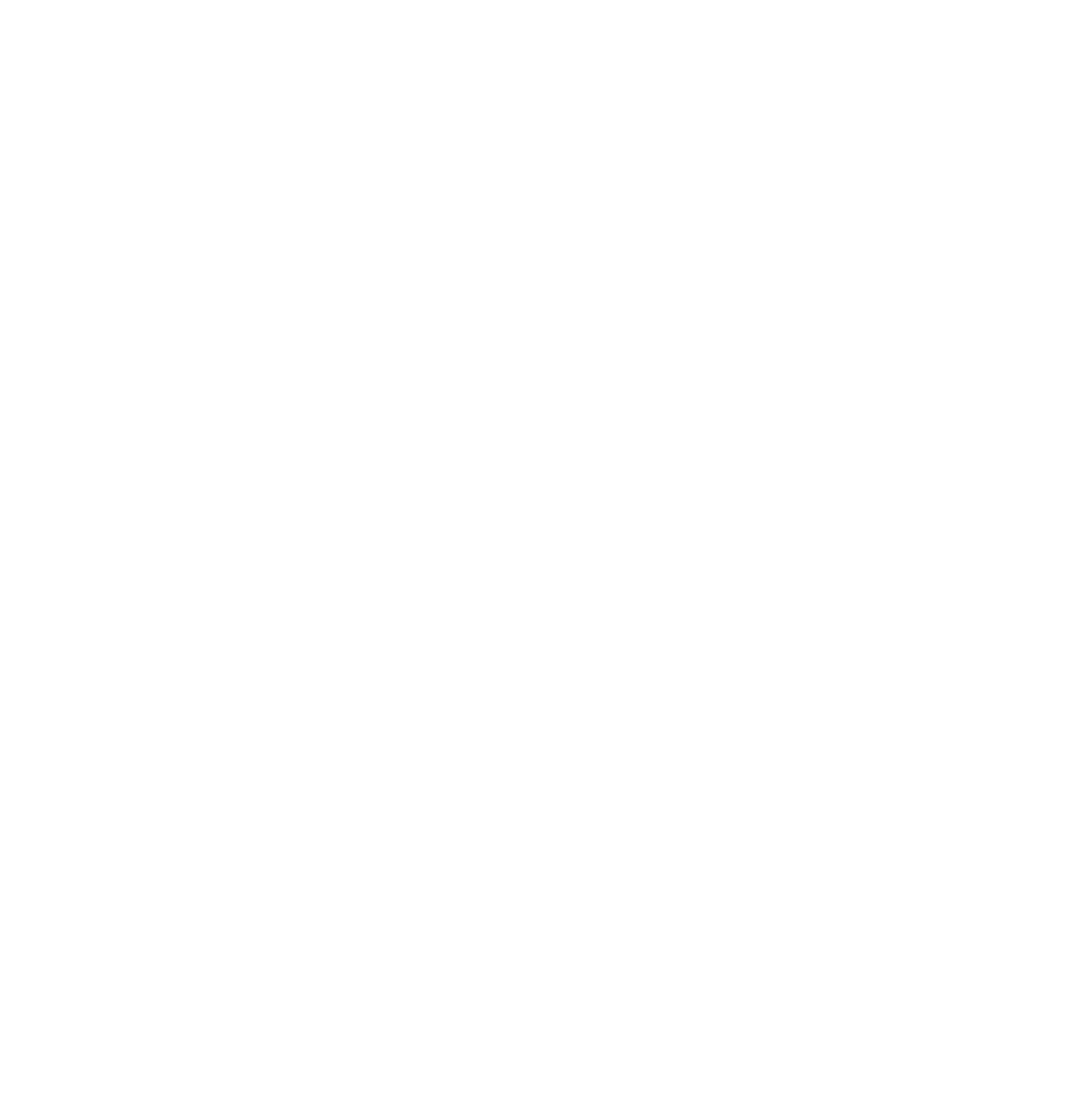 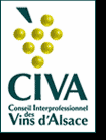 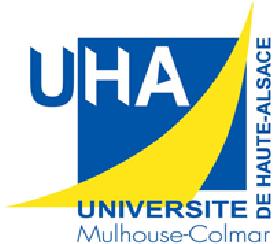 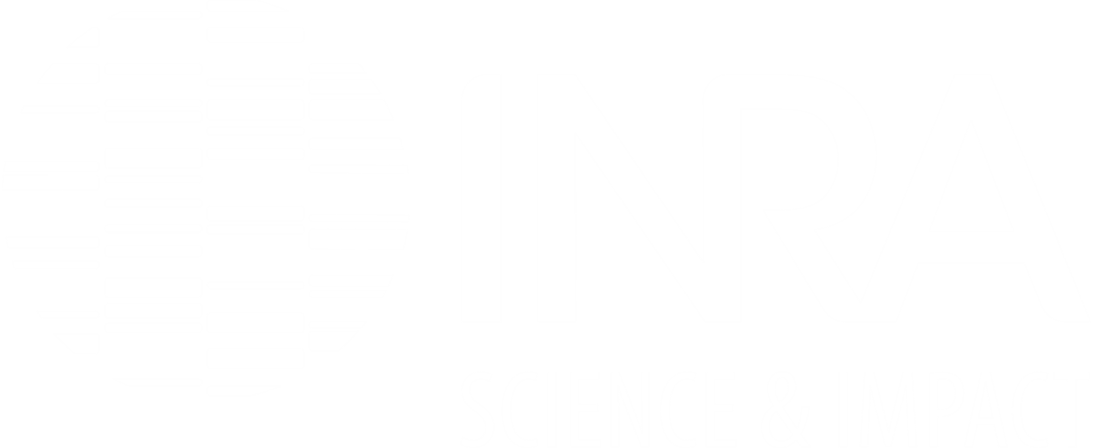 1 INRA, UMR1131, F-68021 Colmar, France 
2 Université de Strasbourg, UMR1131, F-68021 
3 TWISTAROMA, F-68021 Colmar, France
4 INRA, UMR1083, F-34060 Montpellier, France 
5 Montpellier SupAgro, UMR1083, F-34060 Montpellier, France 
6 Université Montpellier 1, UMR1083, F-34060 Montpellier, France 
7 Université de Haute Alsace, EA3991 Laboratoire Vigne Biotechnologies et Environnement;F-68021 Colmar, France
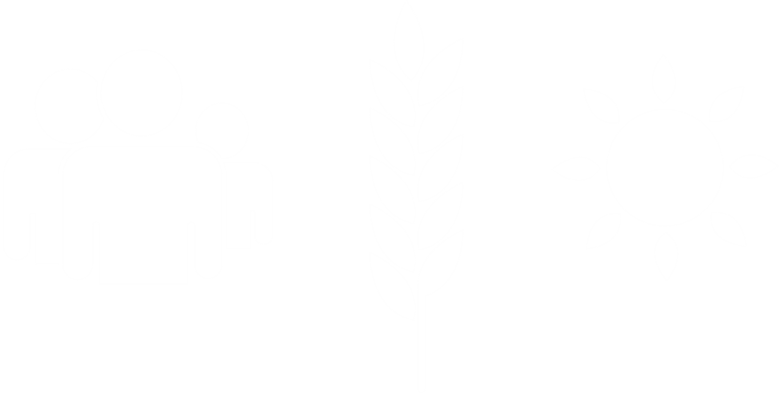 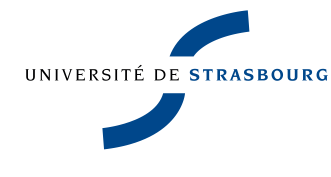 1) G3: Genes, Genomes, Genetics, 2011, vol. 1, no 4, p. 263-281.
2) Methods Mol Biol. 2009;573:175-88
3) R: A language and environment for statistical computing. R Foundation for Statistical Computing, Vienna, Austria. ISBN 3-900051-07-0.
* wikipedia